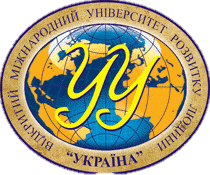 Навчальна дисципліна «Права людини та верховенство права»Тема 1 «Природне право як основа виникнення прав людини. Покоління прав людини.»
Викладач:
К.ю.н., доцент, доцент кафедри галузевого права та загально-правових дисциплін
Орловська Ірина
План заняття
1. Права людини в історії людства. Еволюція уявлень про права людини в історії людства.
2. Поняття прав і свобод людини. Покоління прав людини.
3. Права та відповідальність людини і громадянина. Відповідальність держави перед людиною. Дотримання прав і відповідальність.
1. Права людини в історії людства. Еволюція уявлень про права людини в історії людства.
Етапи розвитку прав людини в історії людства:
Найдавніші часи
Стародавній час
Середньовіччя (V ст. — XVст.)
Новий час (кін. XV ст. — кін. XVIII ст.)
Новітній час (кін. XVIII ст. — сьогодення)
Концепції прав людини поділяються на:
невід’ємні і невідчужувані права належать людині тому, що вона людина. Це моральні, або природні права, які випливають з самої людської природи кожного індивіда, і призначення їхнє у тому, щоб підтримувати в людині почуття власної гідності.
юридичні права встановлюються відповідно до нормотворчих процесів, які відбуваються як на національному, так і на міжнародному рівні.
2. Поняття прав і свобод людини. Покоління прав людини.
Права та свободи людини:
Права людини — це можливості людини існувати й розвиватися як особистість, задовольняти свої потреби, здебільшого закріплені законодавством.
Права людини держава повинна забезпечити певними механізмами, юридичними процедурами.
Свобода людини -  можливість власного вибору, можливість діяти за власною волею та відповідно до власних інтересів і потреб, незалежно від впливу зовнішніх чинників є природною ознакою, закладена у людську сутність еволюційно.
Свободи людина може реалізувати, здійснити без будь-якого втручання держави та її органів. Держава повинна лише забезпечити охорону, непорушність і захист цих свобод.
Покоління прав людини:
Перше покоління прав людини (невідчужувані особисті (громадянські) та політичні права)
Друге покоління прав людини (соціально-економічні та культурні права)
Третє покоління прав людини (солідарні (колективні) права).
Четверте покоління прав людини
3. Права та відповідальність людини і громадянина. Відповідальність держави перед людиною. Дотримання прав і відповідальність.
Людина і громадянин
Відповідальність держави перед людиною:
Класифікація обов’язків людини:
Висновки по темі 1:
Права людини формувалися протягом усіх етапів розвитку історії людства
Основні права людини — гарантована законом міра свободи (можливості) особи, яка відповідно до досягнутого рівня еволюції людства в змозі забезпечити її існування і розвиток та закріплена у вигляді міжнародного стандарту як загальна і рівна для усіх людей (Скакун О.Ф.)
Сформувалося чотири покоління прав людини:
Перше покоління - невідчужувані особисті (громадянські) та політичні права
Друге покоління - соціально-економічні та культурні права
Третє покоління - солідарні (колективні) права
Четверте покоління
4.   Права людини і права громадянина – близькі поняття, в ідеалі повинні збігатися, оскільки здійснення прав людини визначається головним чином забезпеченістю з боку держави.
Дякую за увагу!
Викладач:К.ю.н., доцент, доцент кафедри галузевого права та загально-правових дисциплінОрловська ІринаOrlovska27-09@ukr.net